CLARICE LEGRAND
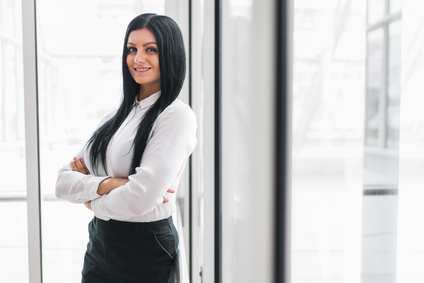 Titolo della posizione
Lorem ipsum dolor sit amet, consectetur adipiscing elit. Morbi tristique sapien nec nulla rutrum imperdiet. Nullam faucibus augue id velit luctus maximus. Interdum et malesuada fames ac ante ipsum primis in faucibus. Etiam bibendum, ante nec luctus posuere, odio enim semper tortor, id eleifend mi ante vitae ex.
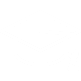 CONTATTI
FORMAZIONE
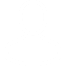 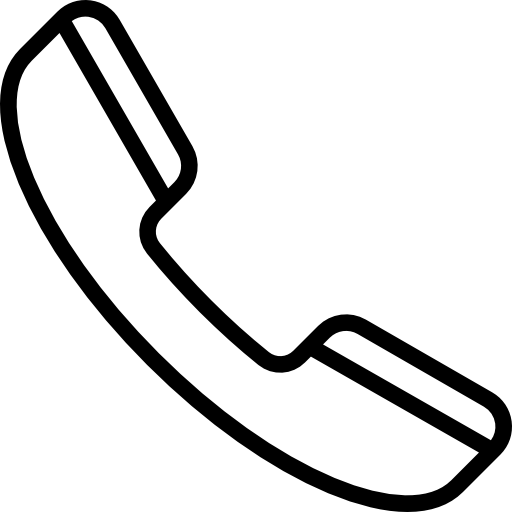 2013-2014  UNIVERSITÀ – Laurea
Lorem ipsum dolor sit amet, consectetur adipiscing elit. Morbi tristique sapien nec nulla rutrum imperdiet.
000 111 333
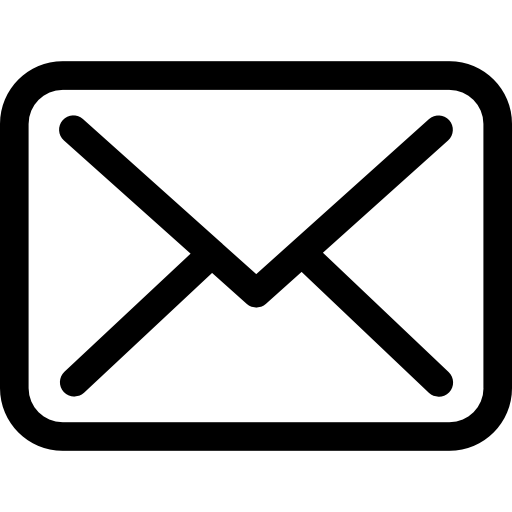 name@mail.com
12 Street NameRoma
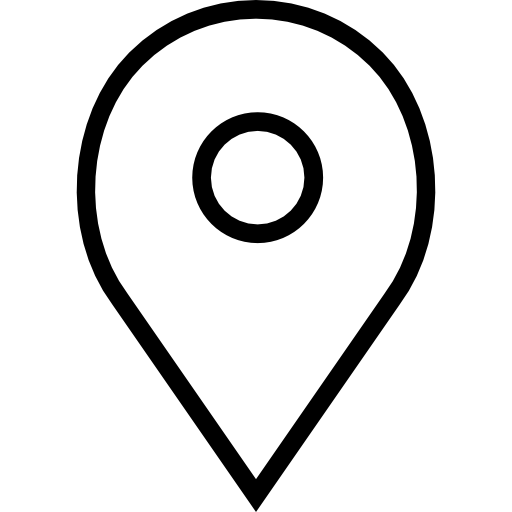 2013-2014 UNIVERSITÀ – Laurea
Lorem ipsum dolor sit amet, consectetur adipiscing elit. Morbi tristique sapien nec nulla rutrum imperdiet.
LinkedIn.com/name
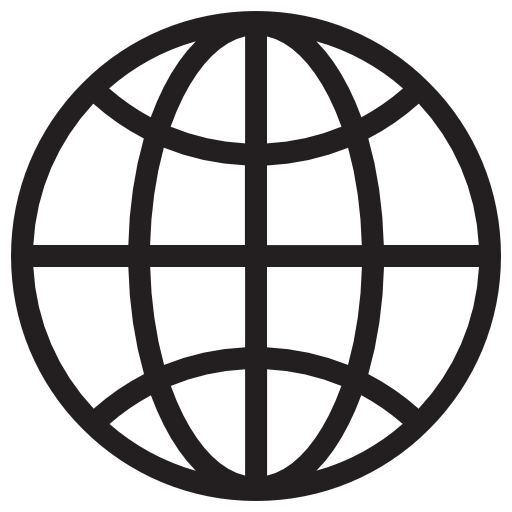 2013-2014 UNIVERSITÀ – Laurea
Lorem ipsum dolor sit amet, consectetur adipiscing elit. Morbi tristique sapien nec nulla rutrum imperdiet.
COMPETENZE
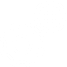 Photoshop
Illustrator
ESPERIENZA
InDesign
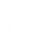 Acrobat
2013-2014  SOCIETÀ – CITTÀ – Posizione
Lorem ipsum dolor sit amet, consectetur adipiscing elit. Morbi tristique sapien nec nulla rutrum imperdiet.
After Effects
LINGUE
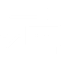 2013-2014  SOCIETÀ – CITTÀ – Posizione
Lorem ipsum dolor sit amet, consectetur adipiscing elit. Morbi tristique sapien nec nulla rutrum imperdiet.
Inglese
Francese
Spagnolo
2013-2014  SOCIETÀ – CITTÀ – Posizione
Lorem ipsum dolor sit amet, consectetur adipiscing elit. Morbi tristique sapien nec nulla rutrum imperdiet.
Tedesco
2013-2014  SOCIETÀ – CITTÀ – Posizione
Lorem ipsum dolor sit amet, consectetur adipiscing elit. Morbi tristique sapien nec nulla rutrum imperdiet.